Fig. 7 Effect of NO donors (SNP and SNAP) and a scavenger (cPTIO) on the survival rates of maize seedlings, ...
Plant Cell Physiol, Volume 53, Issue 5, May 2012, Pages 912–920, https://doi.org/10.1093/pcp/pcs034
The content of this slide may be subject to copyright: please see the slide notes for details.
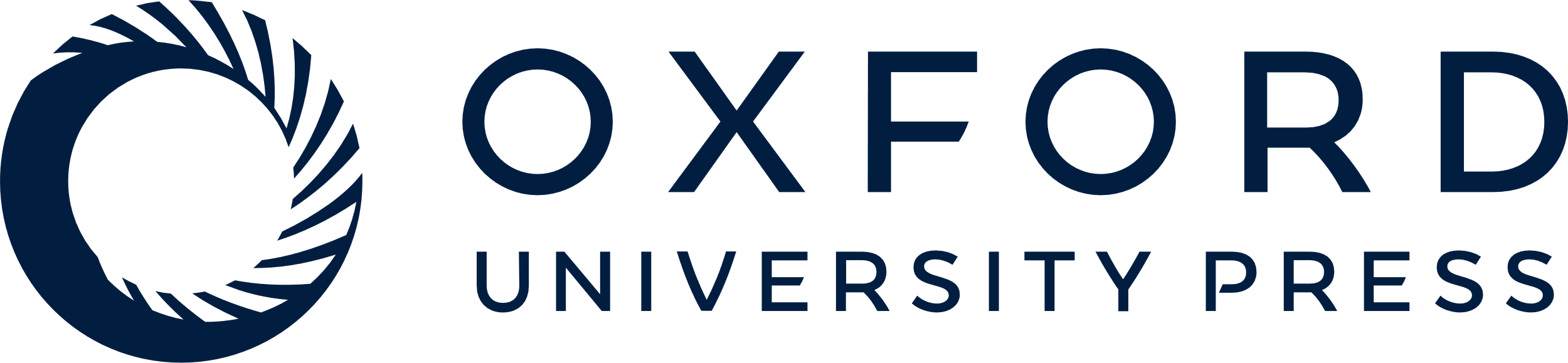 [Speaker Notes: Fig. 7 Effect of NO donors (SNP and SNAP) and a scavenger (cPTIO) on the survival rates of maize seedlings, previously subjected to hypoxic treatment (HPT) or not (NHPT), under anoxic conditions. Data are the means ± SD (n = 18).


Unless provided in the caption above, the following copyright applies to the content of this slide: © The Author 2012. Published by Oxford University Press on behalf of Japanese Society of Plant Physiologists. All rights reserved. For permissions, please email: journals.permissions@oup.com]